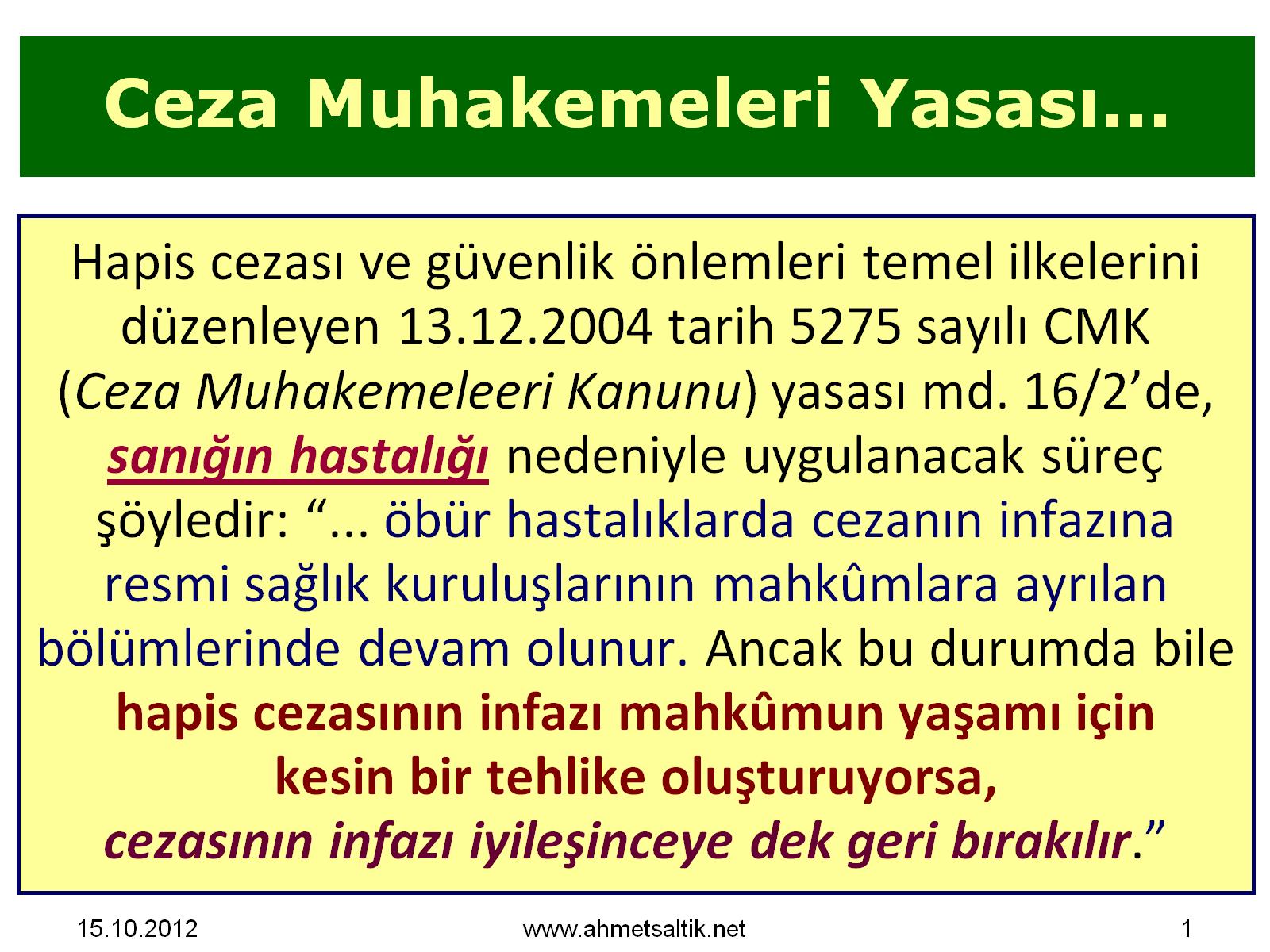 Ceza Muhakemeleri Yasası...